ANATOMY OF THE NERVOUS SYSTEM (CHAPTER 4)
Thalia Mililani
Yusrina Putri F
ANATOMI SISTEM SARAF
Struktur Sisrem Saraf Vertebrata
Korteks Serebrum
Metode Riset
1. STRUKTUR SISTEM SARAF VERTEBRATA
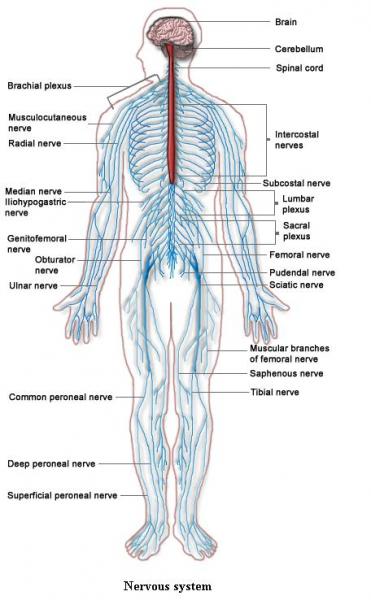 Sistem saraf manusia dibagi dua, yakni:
1. Sistem Saraf Pusat / Central Nervous System (CNS)  Otak & sum-sum tulang belakang.
2. Sistem Saraf Tepi / Peripheral Nervous System (PNS)  Diluar/selain otak & sum-sum tulang belakang.
SUM-SUM TULANG BELAKANG
-White Matter: terdiri dari akson bermielin.

-Grey Matter: dipenuhi oleh badan-badan sel dan dendrit.
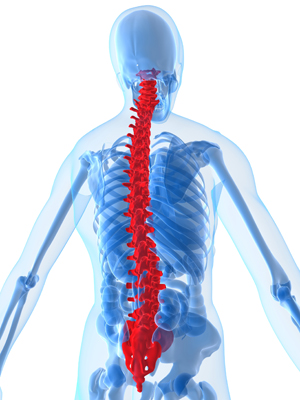 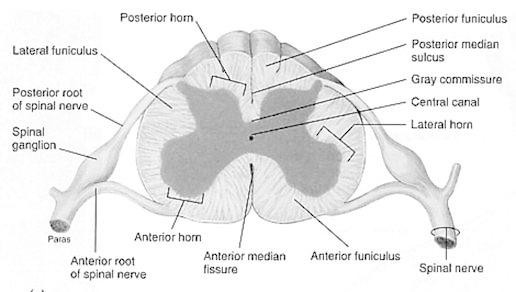 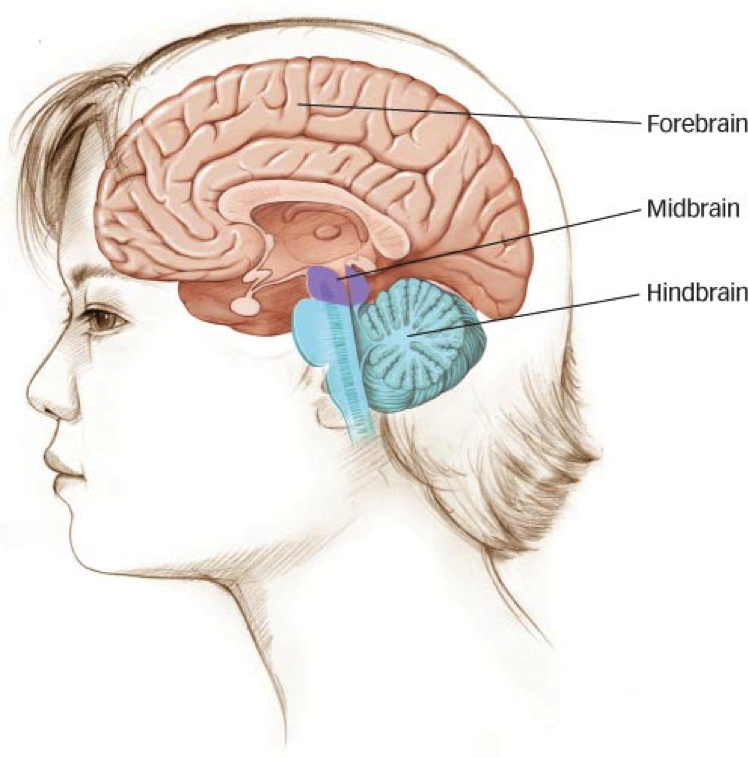 OTAK
Otak Belakang / Hindbrain	: Medula, Pons, Serebelum
Otak Tengah / Midbrain	: Tektum, Tegmentum, Substansia Nigra
Otak Depan / Forebrain	: Talamus, Hipotalamus, K. Pituitari, Basal 				  Ganglia, Dasar Forebrain, Hipokampus.
OTAK BELAKANG / HINDBRAIN
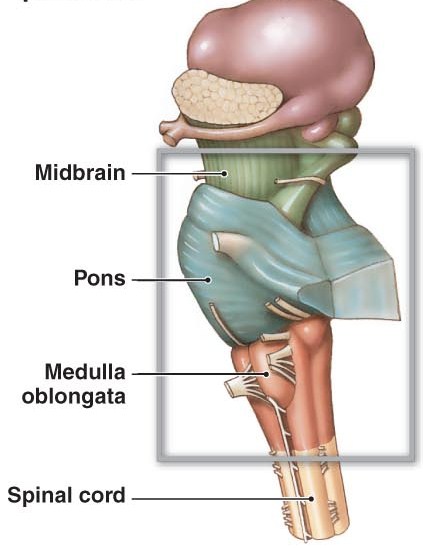 Medula	:  Mengatur reflex penting 
-ex: Napas, muntah, bersin, pengeluaran saliva, denyut jantung)  dengan sist. Saraf kranial 

Pons		: Jembatan penyebrangan 		  akson. Dari satu bagian 		  otak ke bagian otak lain 		  dan dari tiap sisi otak ke 		sum-sum tulang belakang.

Serebelum	:  Keseimbangan dan 			   Koordinasi
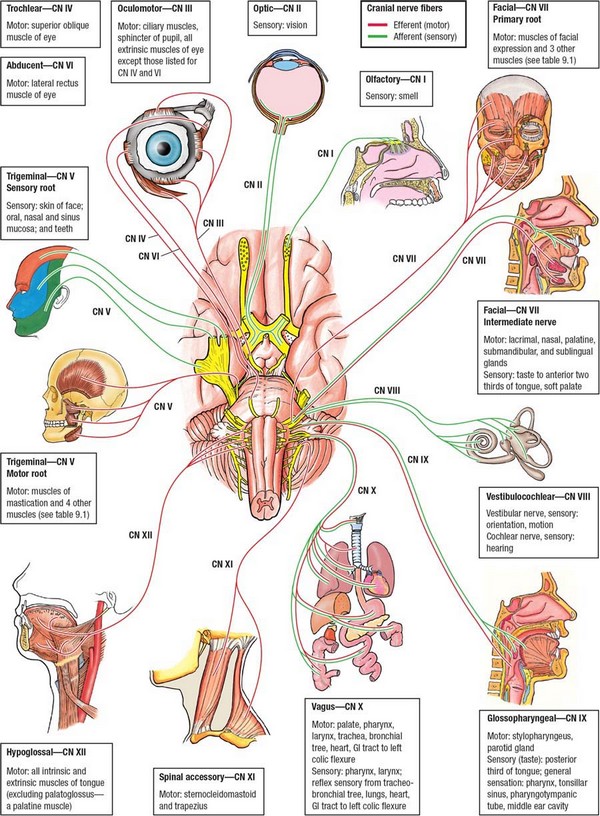 OTAK BELAKANG(SISTEM SARAF KRANIAL)
OTAK TENGAH / MIDBRAIN
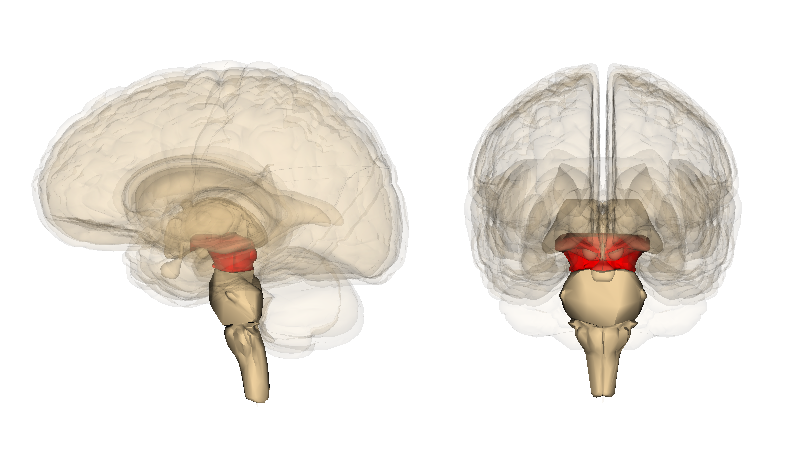 Tektum			: Bagian terluar otak tengah, ada 2 tonjolan di 				  tektum (Kolikulus Superior dan Inferior)
-Kolikulus Superior & Kolikulus Inferior: untuk alur informasi sensori

Tegmentum		: Lapisan dibawah tektum & perpanjangan jalur 				 antara otak depan dan otak belakang / sum-				 sum tulang belakang.

Substansia Nigra	: Meningkatkan kandungan dopamin pada jalur-				  jalur informasi.
OTAK DEPAN / FOREBRAIN
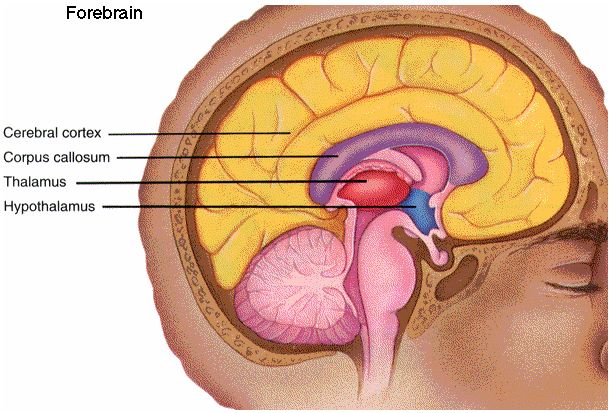 OTAK DEPAN / FOREBRAIN
Terdiri dari dua belahan (kanan & kiri)  yang masing-masing menerima informasi sensorik dari sisi tubuh yang berlawanan dan mengendalikan otot dari arah yang berlawanan juga. Dengan bantuan akson yang melintas ke sum-sum tulang belakang & Sist. Saraf Kranial.

 Thalamus		: Memproses dan meneruskan informasi sensorik ke 			  korteks serebrum

 Basal Ganglia		: Perencanaan perilaku, ekspresi emosi dan 				  emosional.

 Nukleus Basalis		: Bagian dari dasar otak bagian depan, berfungsi 			  sebagai perangsangan sistem otak, keterjagaan, 			  dan perhatian.
OTAK DEPAN / FOREBRAIN
Limbic System		: Pembatas yang mengelilingi otak, berperan penting dalam pengaturan motivasi dan emosi 
-Ex: makan, minum, aktivitas seksual, kecemasan, & perilaku kasar
Terdiri dari: 	
-Olfactory Bulb 
-Amygdala
-Hypothalamus
-Hippocampus
-Cirgulate Gyrus Of the Cerebral Cortex / Girus  Sirgulat Korteks Sereblum
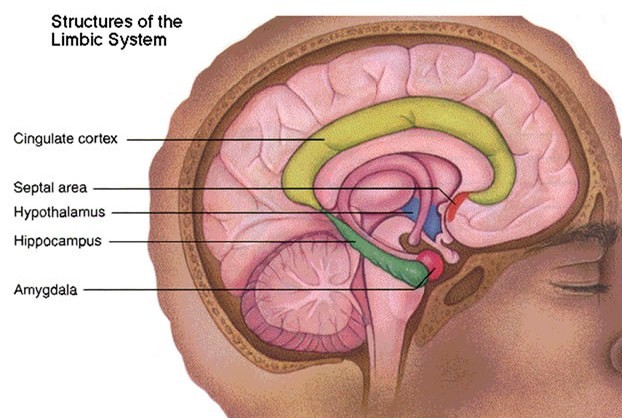 OTAK DEPAN (SISTEM LIMBIK)
Hipotalamus		:  Meneruskan pesan ke K.Pituitari  & 					  mengendalikan hormon K. Pituitari dengan 				  bantuan hormon dan saraf.
-Kelenjar Pituitari / Pituitary Gland: Kelenjar endokrin (penghasil hormon) 

2. Hipokampus		: Berperan penting dalam penyimpanan memori 
	-Jika seseorang mengalami kerusakan pada Hippocampus maka ia akan kesulitan untuk mengingat / menyimpan memory baru tapi memory lama (sebelum kerusakan) tidak hilang.

3. Amigdala		:
SISTEM SARAF TEPI / PERIPHERAL NERVOUS SYSTEM (PNS)
Sistem Saraf Somatik (Somatic N.S) 
Ex: Mengambil barang. Sensori dan motorik

 Sistem Saraf Autonom (Autonomic N.S) 
Ex: Jantung, usus,dll 

 Sistem Saraf Simpatetik (Sympathetic N.S) 
 Ex: Mengeluarkan keringat, menarik nafas,meningkatkan detak jantung 

 Sistem Saraf Parasimpatetik (Parasympathetic N.S)  
 Ex: Pupil mengecil, detak jantung melambat, nafas makin pelan
SISTEM SARAF SIMPATETIK & PARASIMPATETIK
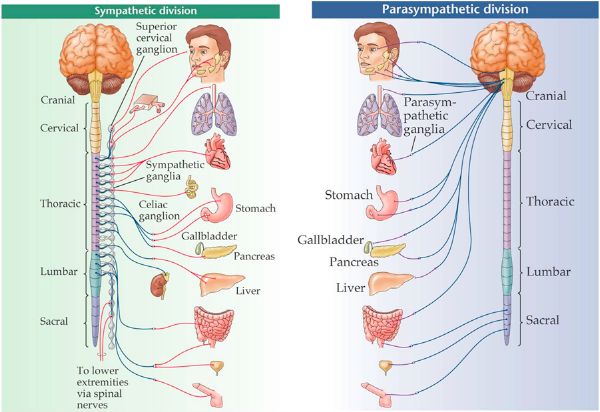 VENTRIKEL SEREBRUM
-Kanal Sentral		: Rongga berisi cairan di sum-sum tulang belakang
-Ventrikel Serebrum	:  4 rongga dalam otak yang berisi cairan

Cairan pada Kanal Sentral dan Ventrikel Serebrum adalah cairan serebrospinal (CSS)
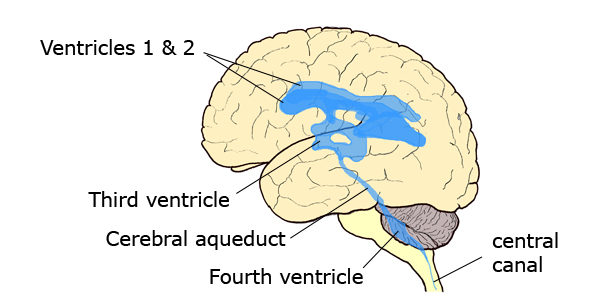 Mengalir dari : 
Ventrikel lateral  ventrikel ketiga & keempat. 

Sebagian dari ventrikel ke 4 mengalir ke  Meninges & sum-sum tulang belakang
VENTRIKEL SEREBRUM
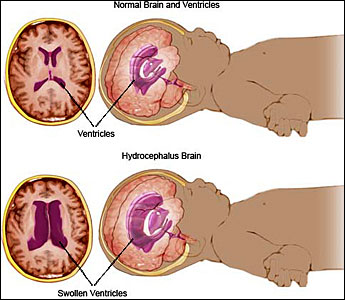 Fungsi: 
	-Melindungi otak
	-Menghasilkan daya apung bagi 	  otak 
	-Pemberat otak
	-Penampung hormon 
	-Memberi nutrisi untuk otak dan 	  	  tulang belakang
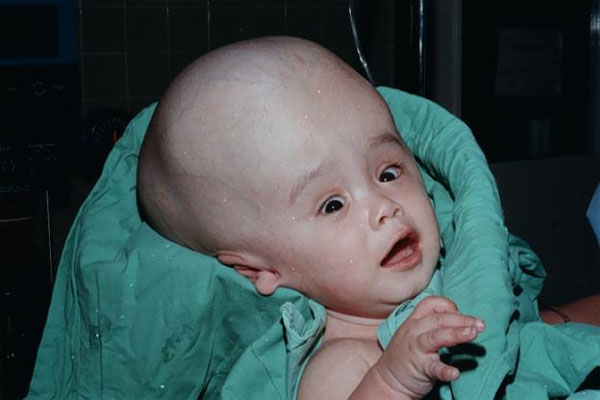 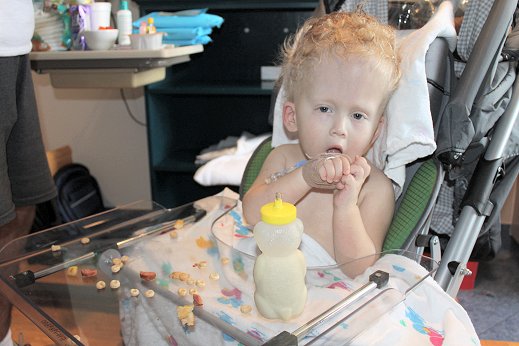 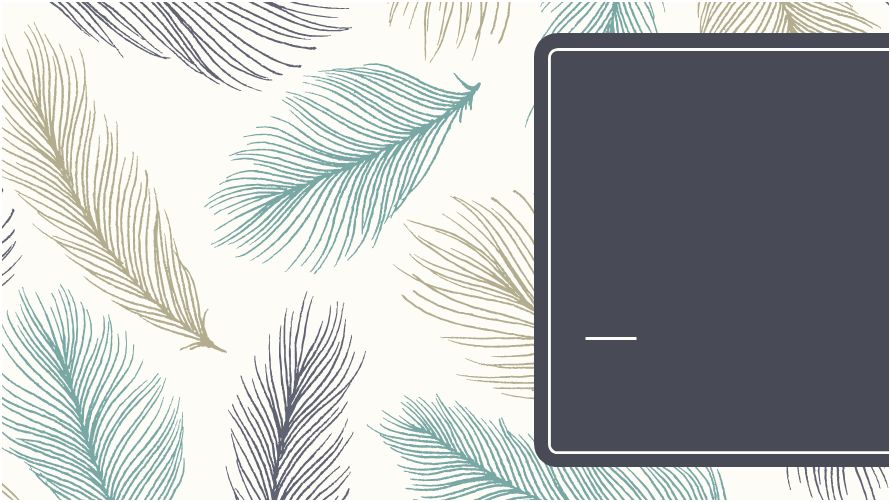 2. KORTEKS SEREBRUM /  CEREBRAL CORTEX
KORTEKS SEREBRUM
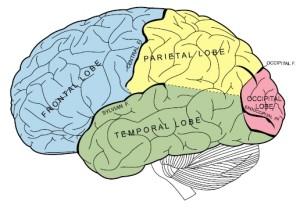 Terdiri dari lapisan sel-sel yang menutupi belahan otak. 
Lobus Oksipital
Lobus Parietal
Lobus Temporal
Lobus Frontal
LOBUS OKSIPITAL
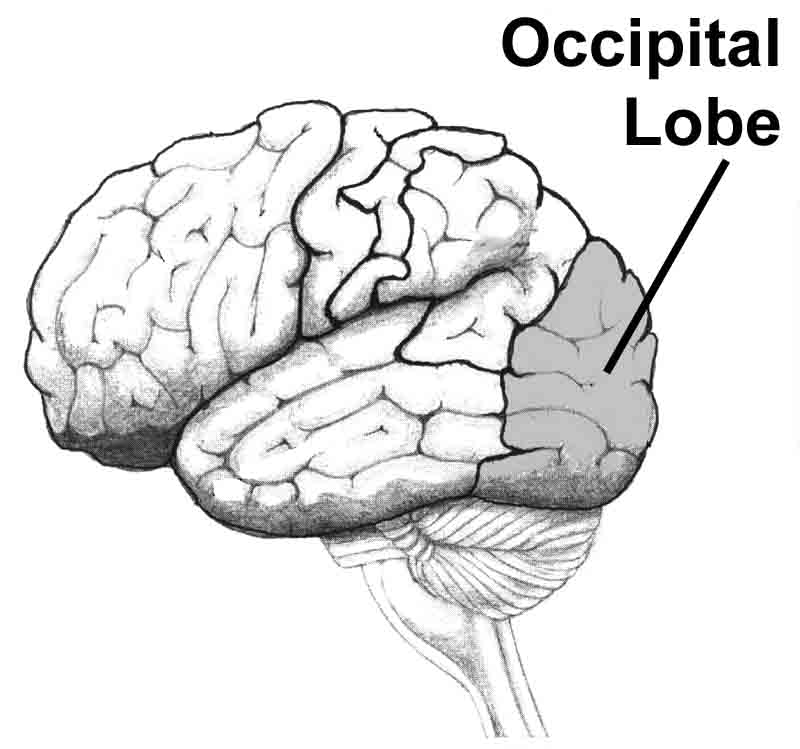 Berfungsi untuk pengelihatan (Visual)

-Buta Kortikal	: Kerusakan pada Korteks Lurik. Jika korteks lurik kiri yang rusak maka mata sebelah kanan yang akan mengalami kebutaan (berlawanan)
LOBUS PARIETAL
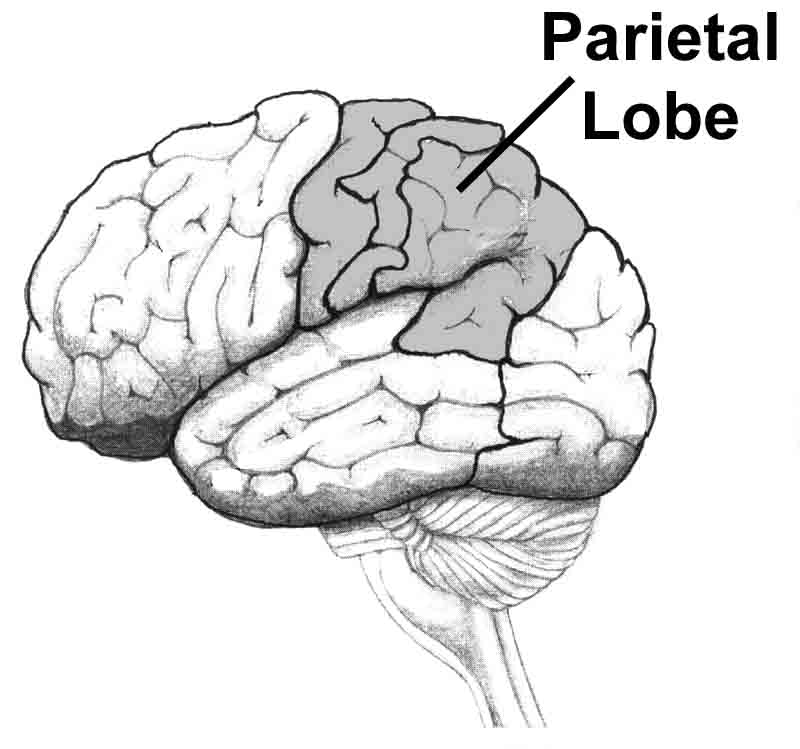 Berfungsi untuk memproses sensasi pada tubuh.
LOBUS TEMPORAL
Berfungsi untuk pendengaran, bagian kiri lobus temporal berfungsi untuk memahami bahasa
Persepsi gerakan dan pengenalan wajah
Berperan dalam emosi dan motivasi seseorang
Kluver Bucy sindrom.
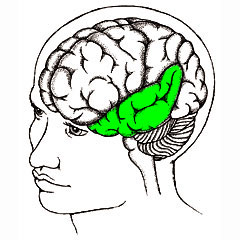 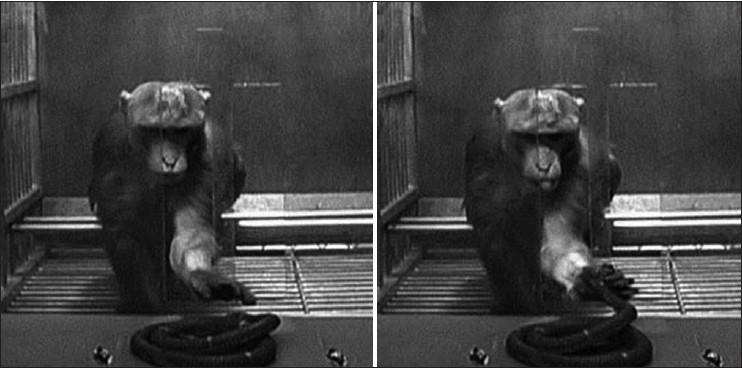 LOBUS FRONTAL
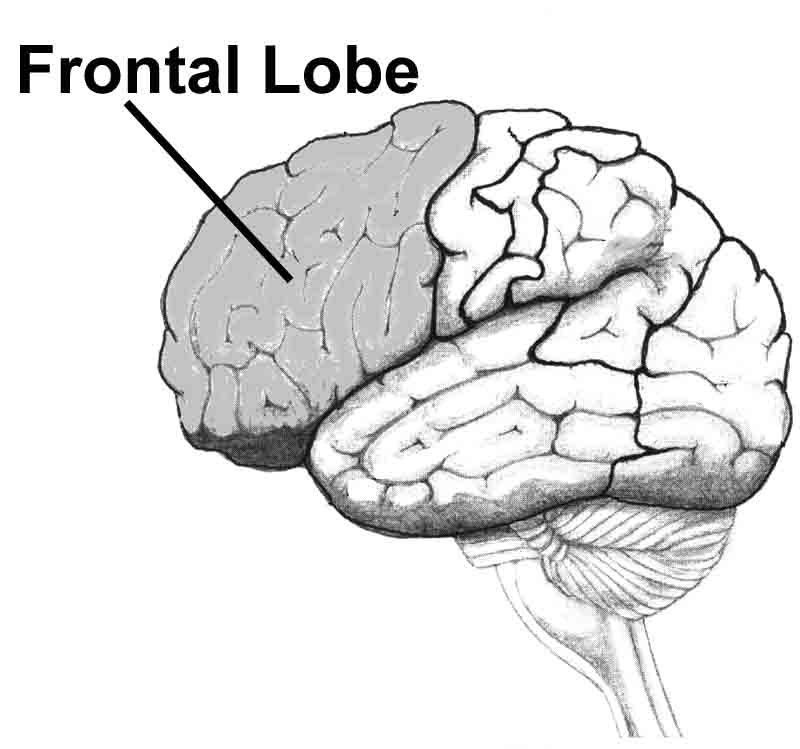 Terdiri dari girus prasental dan korteks prefrontal

-Girus prasental		: Mengendalikan pergerakan halus.
-Korteks prefrontal	:Memori jangka pendek, perencanaa  pergerakan, 			 dan pengaturan ekspresi emosional
BINDING PROBLEM
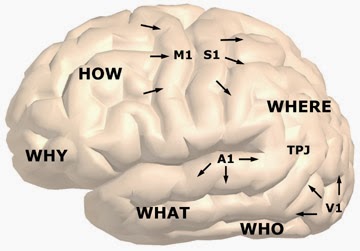 Cara bagaimana kita menghubungkan semua aktvitas otak dibagian-bagian yang berbeda seperti antara pengelihatan dan pendengaran.
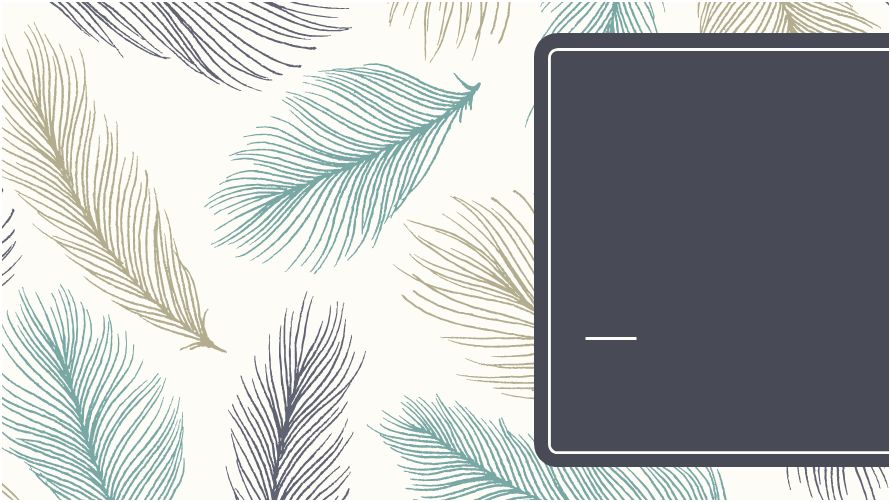 3.RESEARCH METHOD / METODE RISET
METODE RISET
Pencarian kaitan antara anatomi otak dan perilaku

Perekaman aktivitas otak selama perilaku dilakukan

Pemeriksaan pengaruh kerusakan otak

Pemeriksaan pengaruh stimulasi area otak
AKTIVITAS OTAK & KAITANNYA DENGAN PERILAKU
CT Scan	: Digunakan untuk mendapatkan gambaran potongan kepala menggunakan sinar X.

Membantu untuk mendeteksi tumor, dan keanehan struktural lainnya
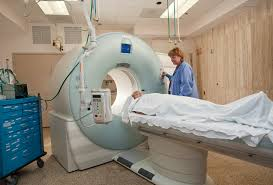 AKTIVITAS OTAK & KAITANNYA DENGAN PERILAKU
MRI adalah suatu metode untuk mempelajari jaringan otak dengan menggunakan medan magnet.

 Memberikan informasi mengenai struktur dalam tubuh atau mendeteksi penyakit (kanker)
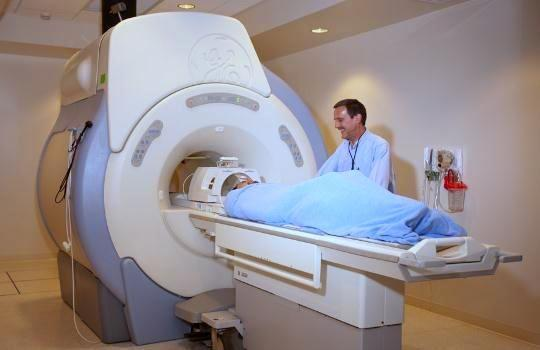 MRI
MEREKAM AKTIVITAS OTAK
Electroencephalograph (EEG)
Magnetoencephalograph (MEG)
Tomografi emisi positron (PET)
Funcional Magnetic Resonance Imaging (fMRI)
EEG
EEG adalah alat untuk merekam aktivitas  listrik otak melalui elektroda yang ditempelkan pada kulit kepala.

Dapat merekam aktivitas spontan otak (potensial bangkitan) atau aktivitas otak karena merespon sebuah stimulus (respon bangkitan)
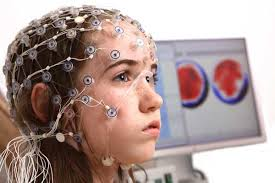 MEG
MEG adalah alat untuk mengukur medan magnet yang dihasilkan oleh aktivitas otak

Dapat mengetahui kapan waktu bagian otak memberikan respon.
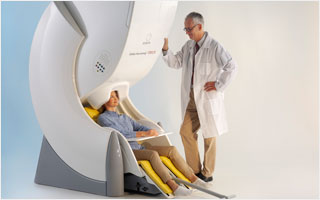 PET SCAN
Menghasilkan gambar beresolusi tinggi dari aktivitas di otak yang hidup dengan cara merekam emisi radioaktivitas dari bahan kimia yang disuntikkan

Bagian otak yang menunjukan aktivitas radio aktif tinggi adalah bagian yang memiliki aktivitas tinggi
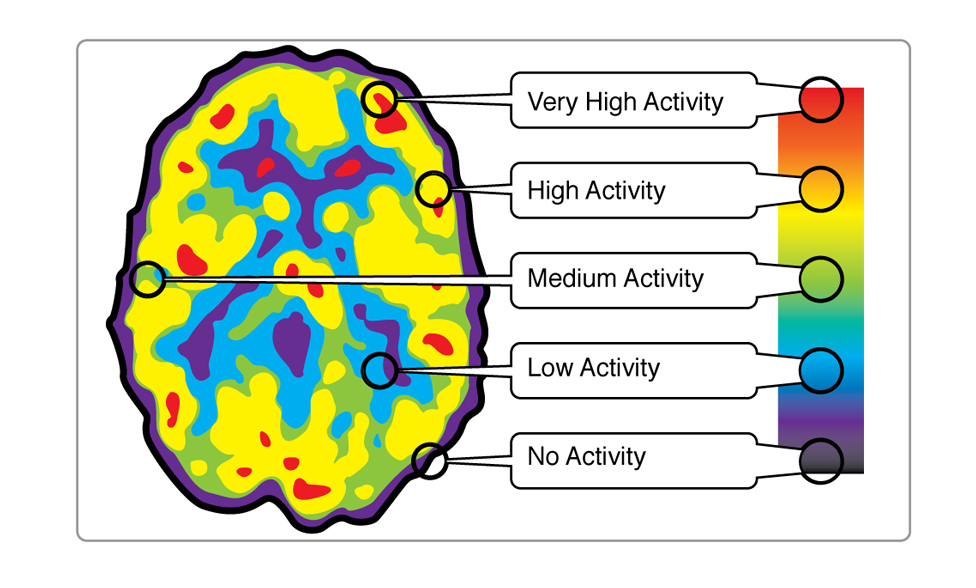 fMRI
Versi MRI yang berdasarkan hemoglobin

Hemoglobin yang mengikat oksigen dengan hemoglobin yang tidak mengikat memberikan reaksi yang berbeda terhadap medan magnet.
PENGARUH KERUSAKAN OTAK
Sebagian besar orang yang mengalami kerusakan otak pada satu area umumnya juga mengalami kerusakan pada area lain

Peneliti dapat dengan sengaja merusak satu area otak pada hewan percobaan.

Lesi (kerusakan otak), Ablasi (proses penghilangan bagian atau area otak)

Instrumen stereotaksik adalah alat yang digunakan untuk meletakkan elektroda ke dalam otak secara tepat
PENGARUH KERUSAKAN OTAK
Pendekatan pengguguran gen  menggunakan metode biokimia untuk menimbulkan mutasi pada gen.

Transcranial magnetic stimulation  penerapan medan magnet yang kuat untuk sebagian kulit kepala, sementara menonaktifkan neuron di bawah magnet.

Memungkinkan peneliti untuk mempelajari perilaku individu pada waktu area otak aktif, inaktif, dan aktif kembali.
OTAK & KECERDASAN
Ukuran otak mempengaruhi kecerdasan?
↓
Peneliti membangingkan otak orang hebat dengan orang biasa tetapi tidak berhasil dan tidak ada kesimpulan apapun.

Tidak ada kaitan antara ukuran otak dengan kecerdasan
PERBANDINGAN ANTARA SPESIES
Rasio ukuran otak dengan tubuh.

Ikan gajah memiliki otak yang beratnya 3% dari total berat tubuh lebih besar dibandingkan dengan otak dan manusia yang hanya 2%.

Penelitian otak dan perilaku selain manusia tidak memberikan penjelasan yang memadai
PERBANDINGAN ANTAR MANUSIA
Apakah ukuran otak dan kecerdasan dipengaruhi oleh gen yang sama?
↓
Anak kembar monozigot lebih memiliki kemiripan yang lebih tinggi dari pada anak kembar dizigot dalam hal ukuran otak dan nilai IQ. 
Jadi, gen yang memengaruhi ukuran otak juga memengaruhi IQ.
PERBANDINGAN ANTAR MANUSIA
Pria cenderung memiliki ukuran otak lebih besar daripada wanita, tetapi IQ pria dan wanita setara.

Luas area permukaan otak pada pria dan wanita kurang lebih sama.